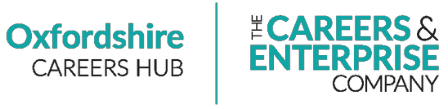 How will learning a Modern Foreign Language help your future?
In association with Pearson
Written by VotesforSchools
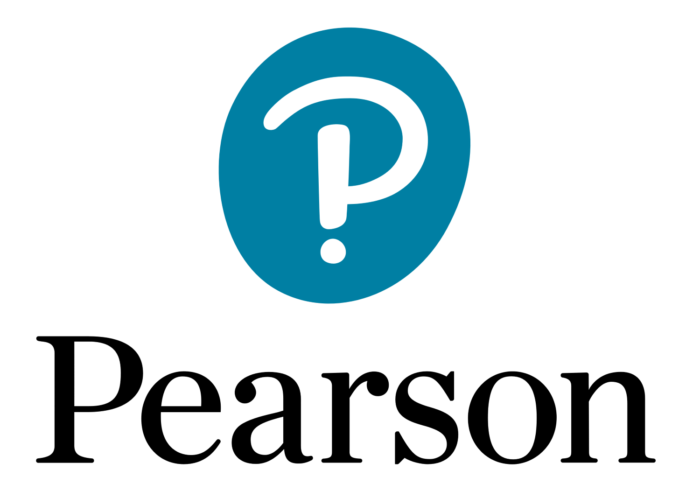 ©VotesforSchools 2023
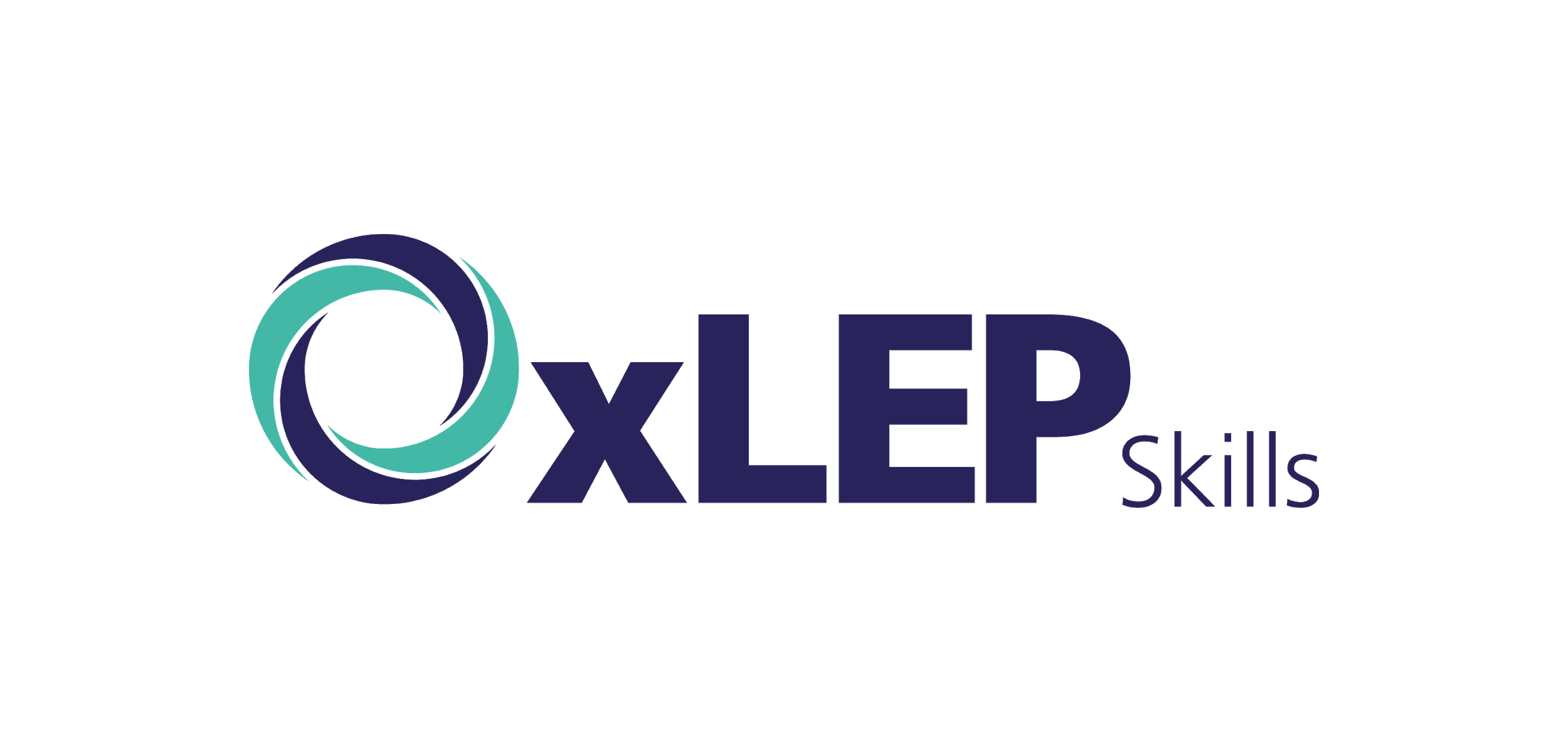 Lesson Plan
Lesson Duration: 45 minutes +
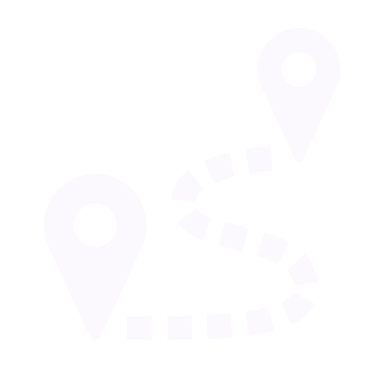 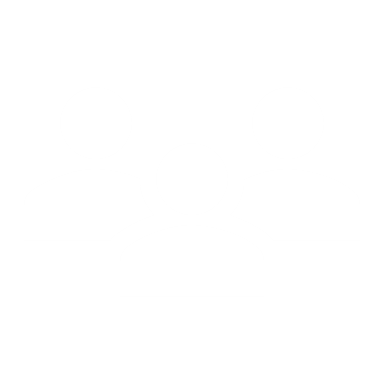 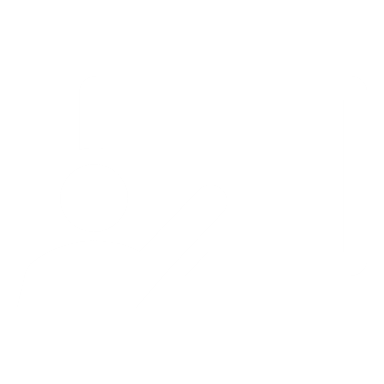 ©VotesforSchools 2023
Taking this lesson further:
Why not have a Day of Languages to promote MFL study and its possibilities in employment.
Ask EAL students to share some language.
Have a cultural awareness day looking at cultures from around the world
Wear your own clothes day to look at fashion influences and culture – this could be linked to the history of fashion.  
Try foods from other cultures and discuss which foods students enjoy and their origins.  
Video students speaking in their own language to have morning greetings each day in different languages.
Maybe some confident EAL students could talk more in depth about their language and culture
Local employers speaking multiple languages or needed to recruit multi-lingual people could talk in assembly.  
Seek support across the LA or academy to have joint language lesson or share experience and ideas.   
Link to another school who have an alternative language and culture.
©VotesforSchools 2023
Using the resources
The following lesson has been prepared for minimum teacher preparation time. Each slide has information and a discussion or activity for learners.

Film clips are uploaded through SafeShare TV, meaning they can be played directly from the link on the slide without adverts or using YouTube. Timings are displayed in the box alongside the linked image.  

Please view the lesson in “Slide Show” mode in PowerPoint. This is to ensure animations are displayed in the correct order, including any answers.

All links and references are in the “Notes” section under the slide should you need any further information.

At the end of the lesson, there are further help and support links if you would like to go further in a particular area or wish to find out more about opportunities in Oxfordshire or with the employer featured.
©VotesforSchools 2023
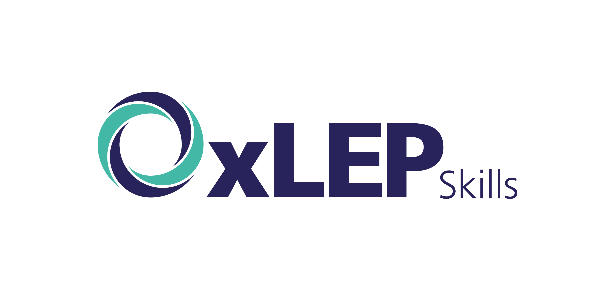 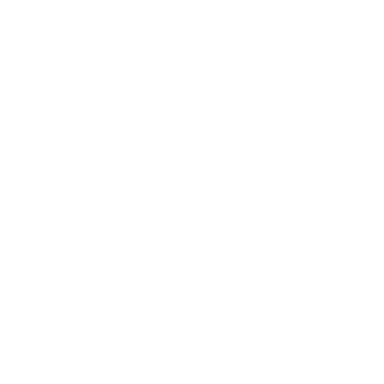 Finding help & information
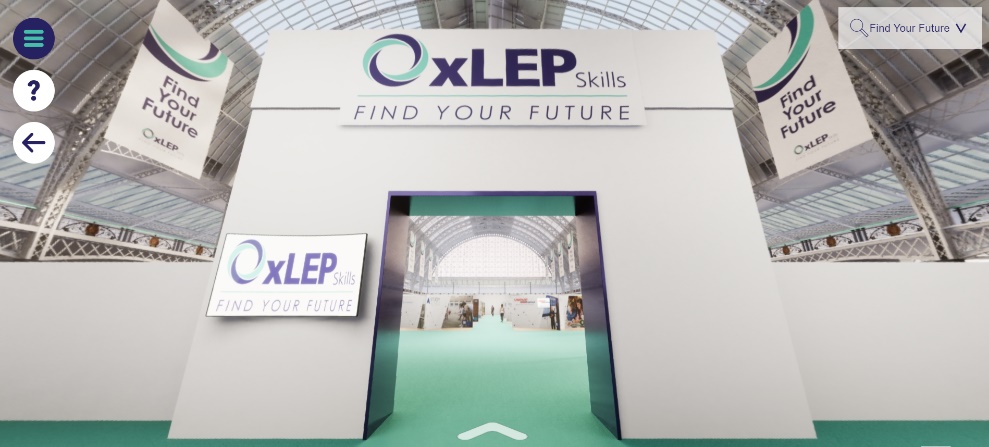 Oxfordshire's new careers platform, Find Your Future, is the next step for you to find out more and plan your future here in Oxfordshire.
Navigate your way around the links by clicking on the logo.
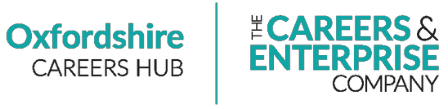 ©VotesforSchools 2023
[Speaker Notes: Images
https://www.oxfordshirelep.com/findyourfuture

References 
https://www.oxfordshirelep.com/findyourfuture
https://www.oxfordshirelep.com/sites/default/files/uploads/FindYourFutureParentsGuide.pdf]